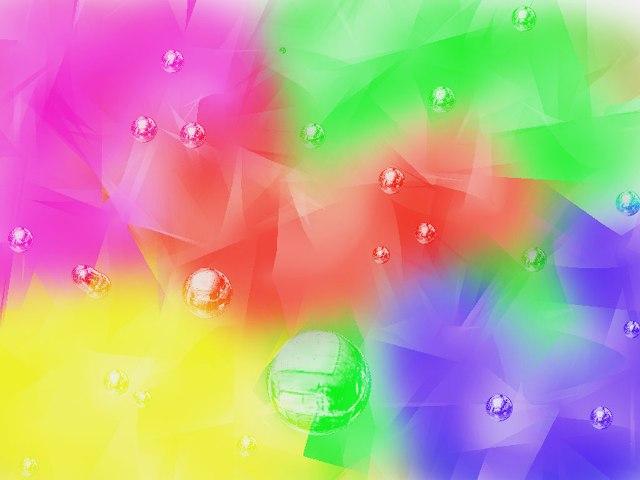 1 Апреля!!!
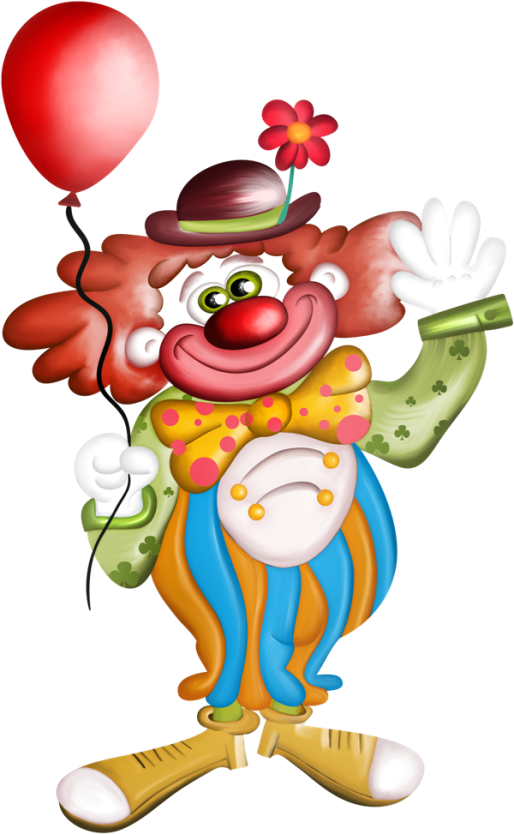 День Дублёра!!!


Воспитатели: Рахманова Ю.С.
Благодаренко Г. В.
Группа №3 «Незабудки»
2015 г.
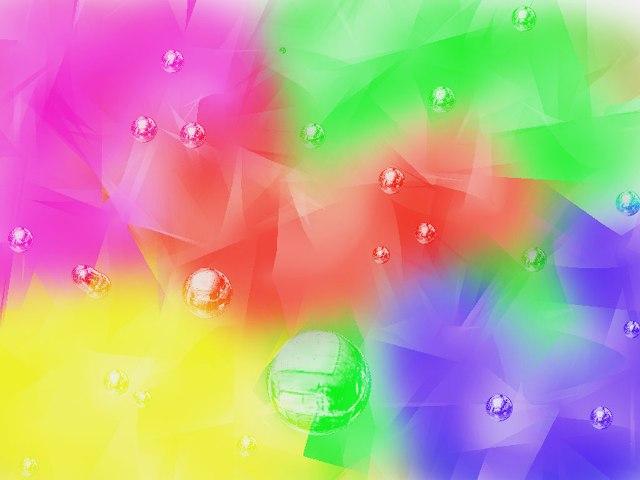 Мы сегодня рано встали,В детский садик побежали,Встали быстро на зарядку,Будет все у нас в порядке!А зарядка хороша,В гости к нам пришла коза,С нами весело играла,Рожками нас всех бодала.Мы с козою веселились,С нею вместе мы резвились.
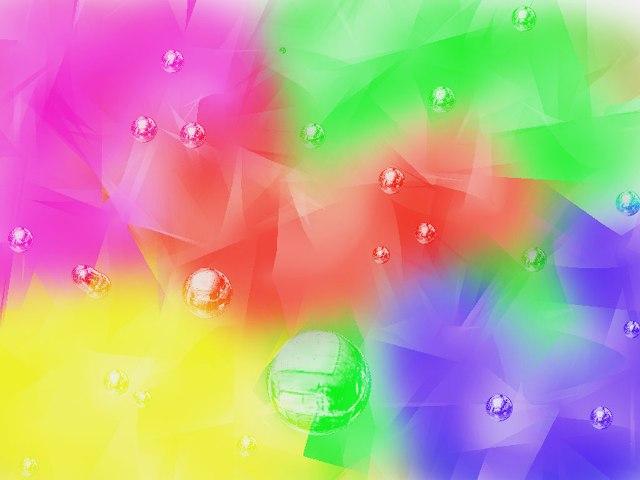 Зарядку провела мама Купцовой Софии.
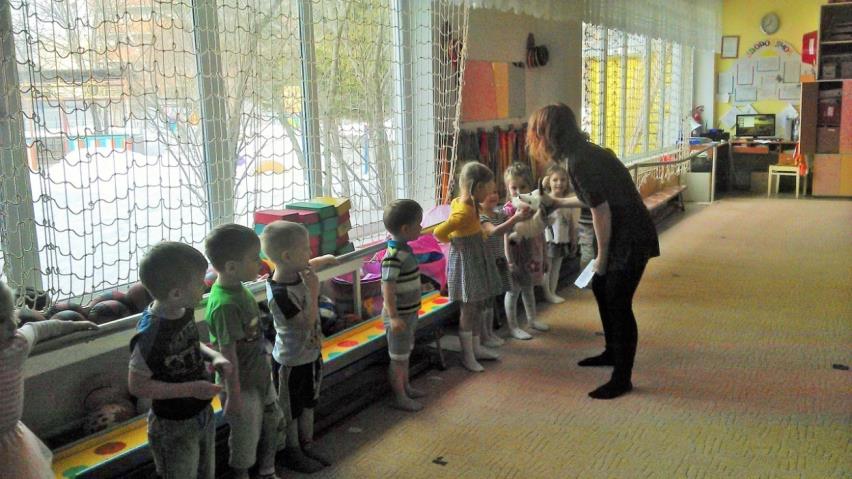 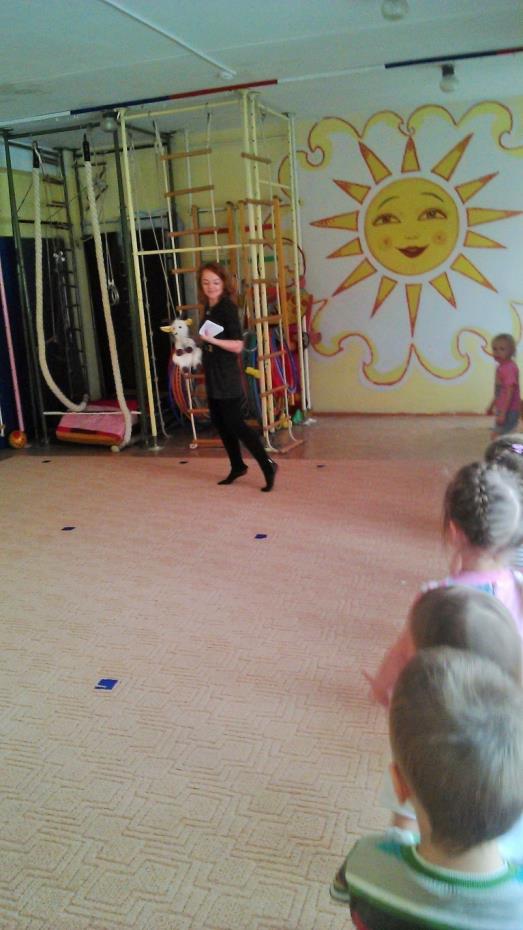 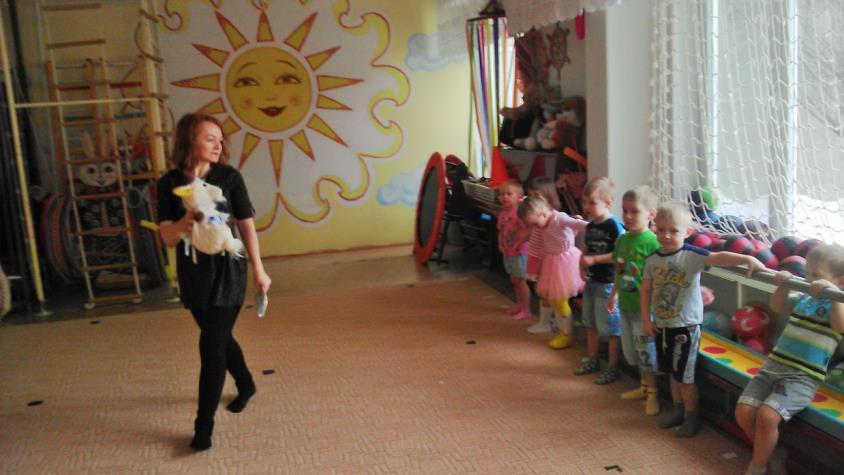 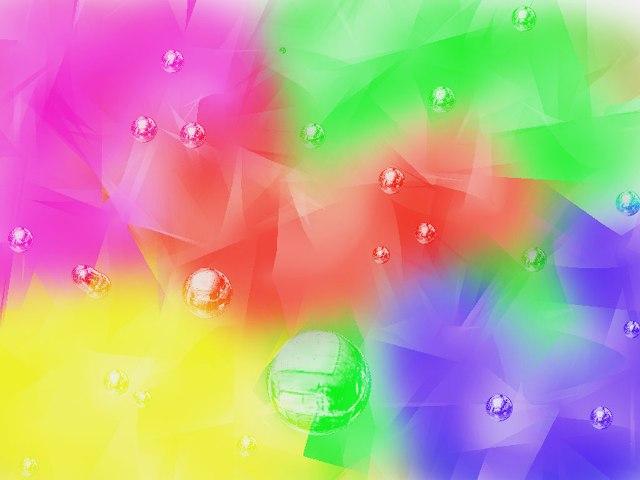 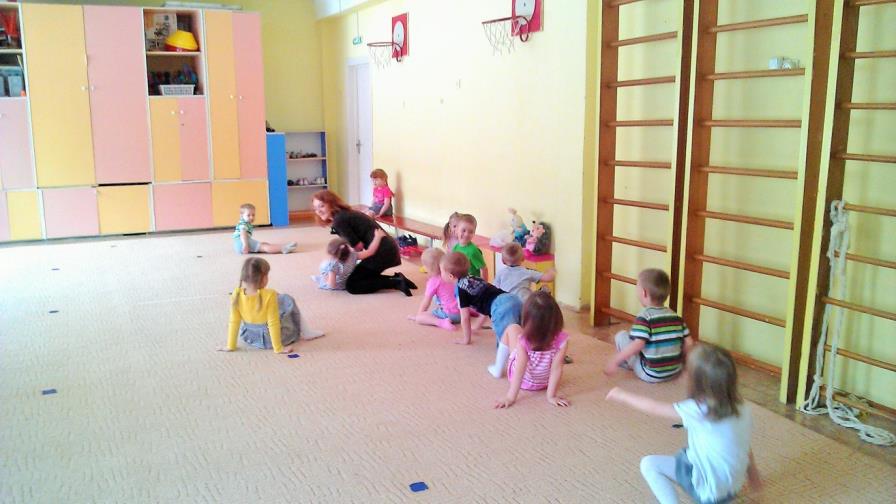 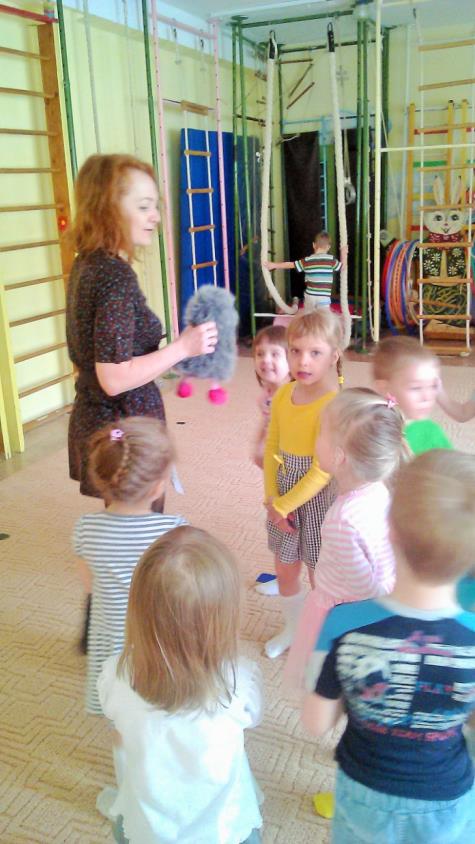 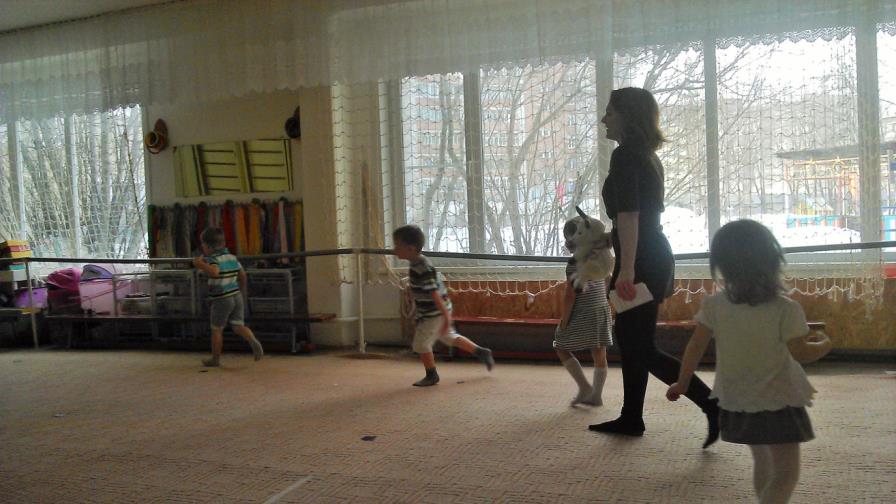 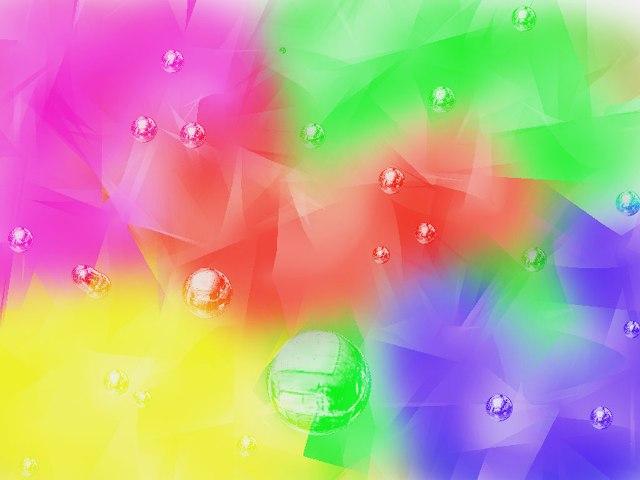 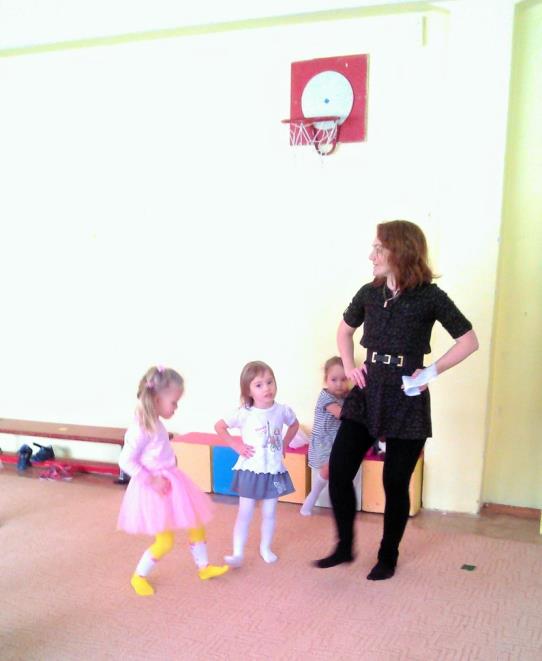 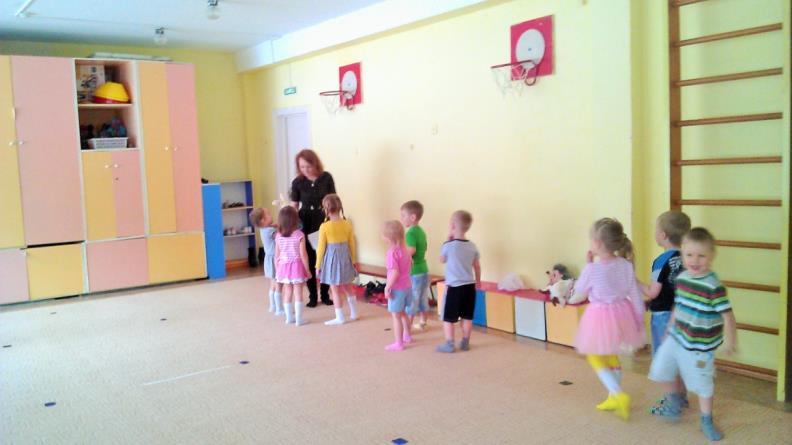 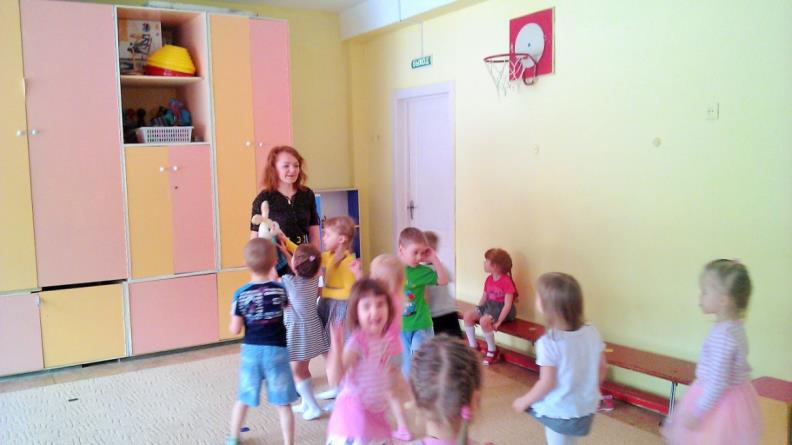 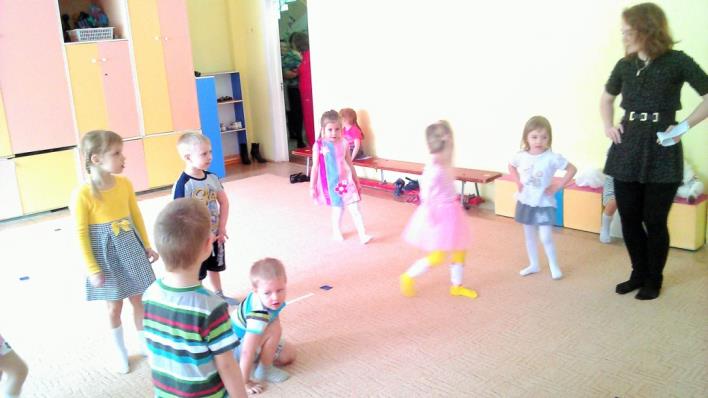 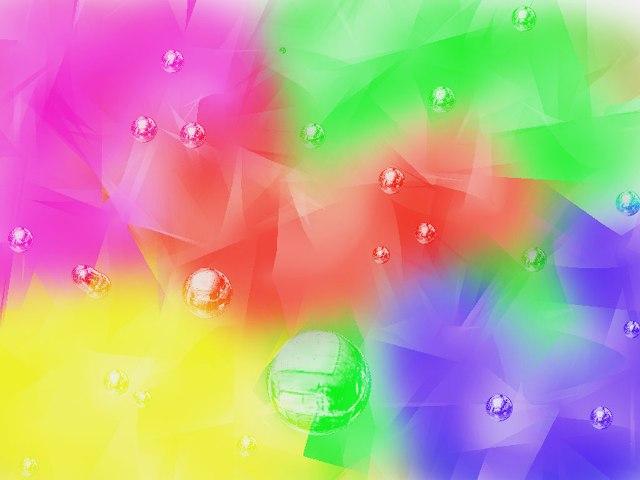 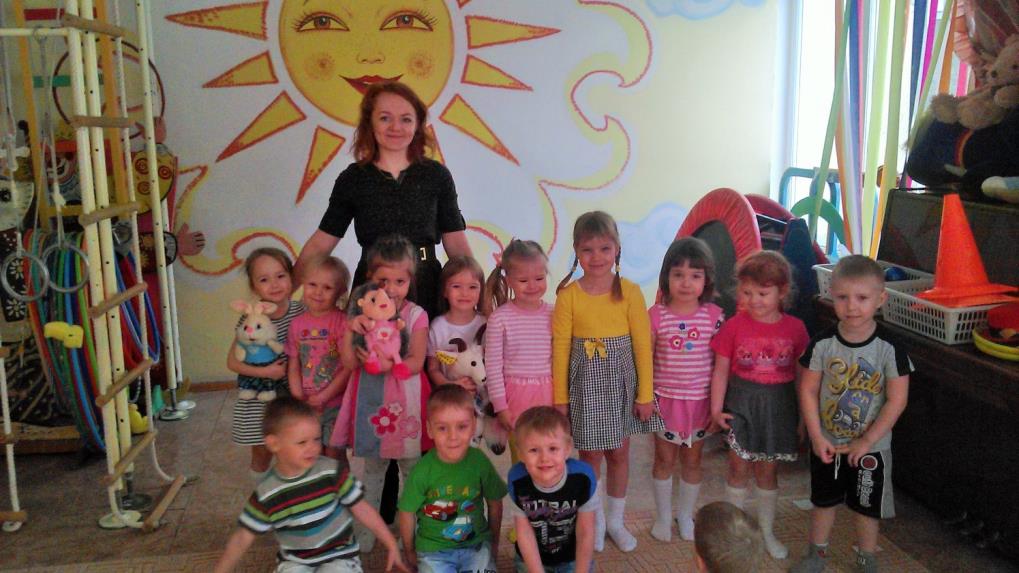 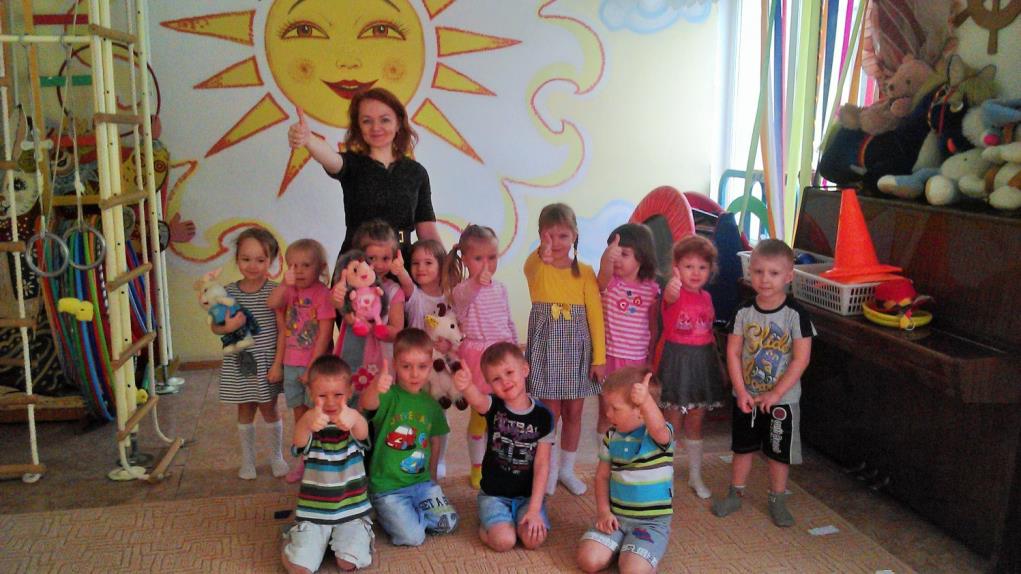 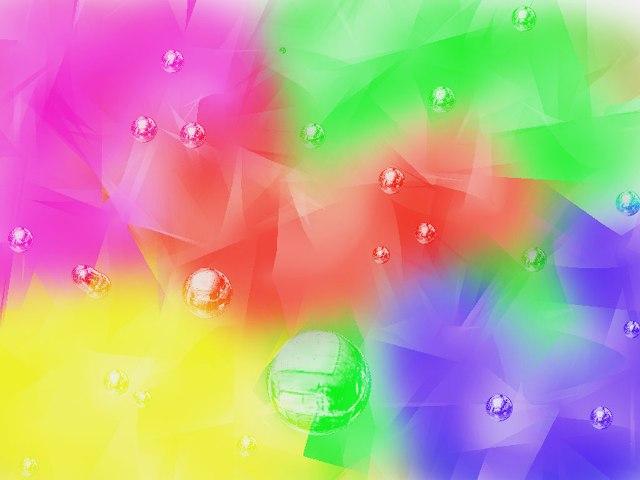 В группе нашей хорошо,И уютно и тепло.
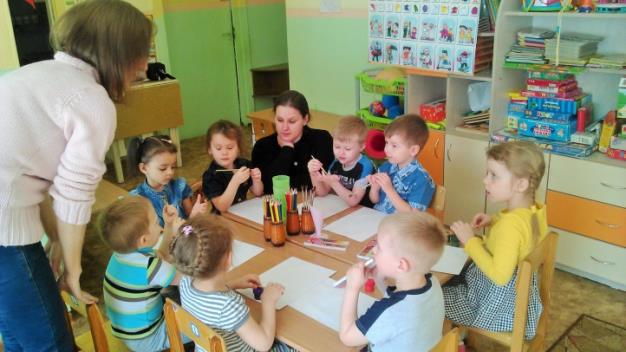 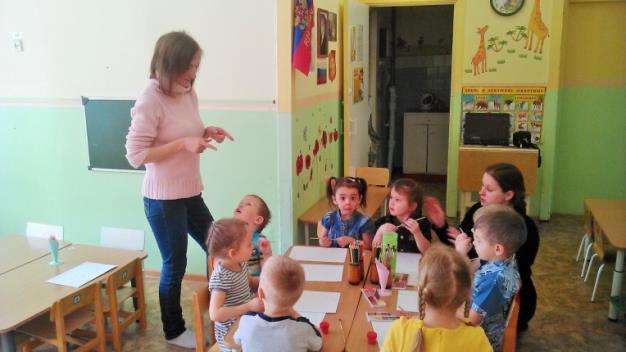 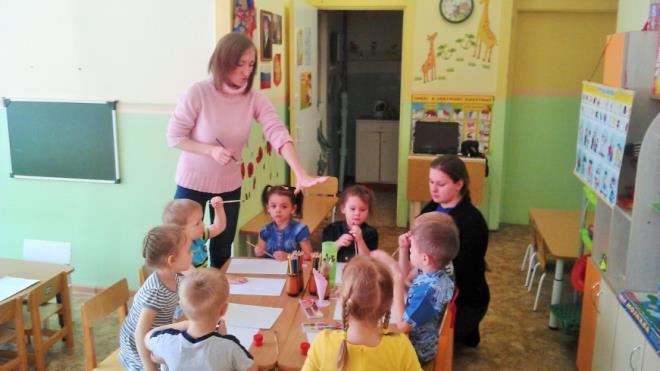 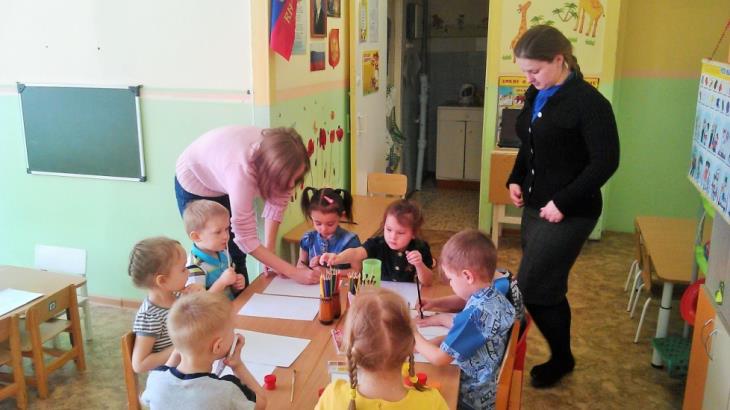 Занятие провели мама Данилова Андрея и мама Афанасьевой Василисы.
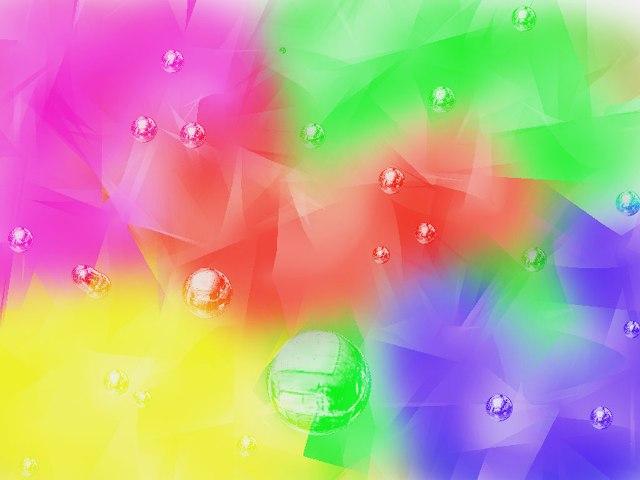 Солнце светит нам в окошко,Порисуем мы немножко!!!
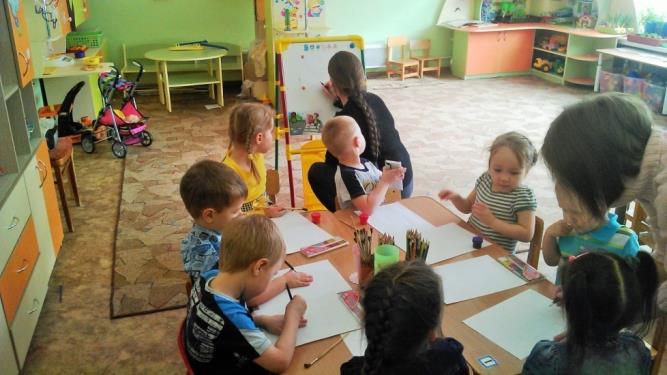 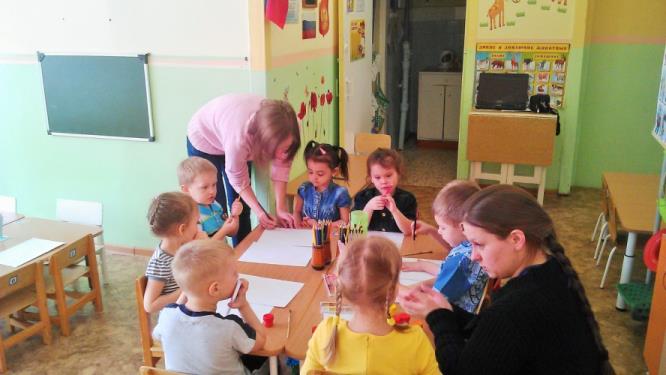 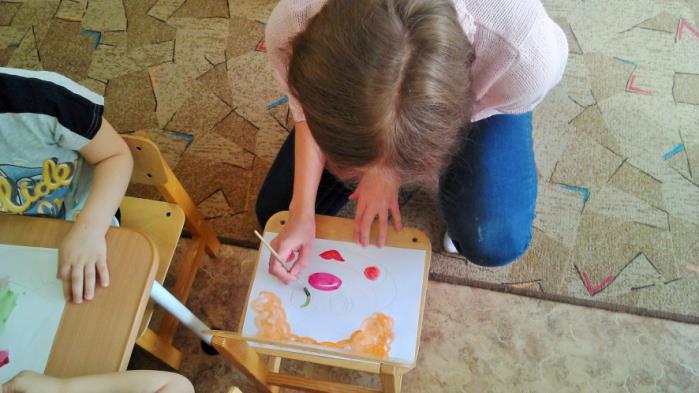 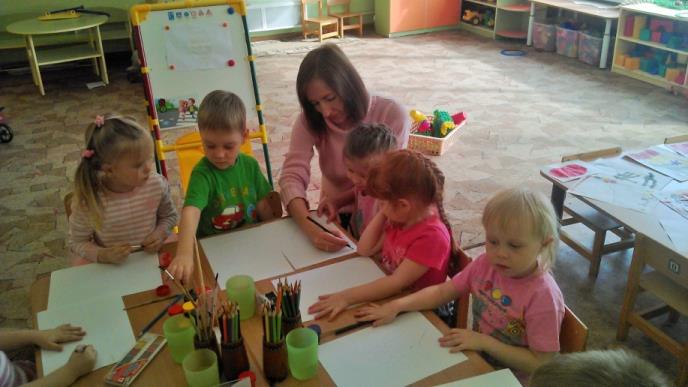 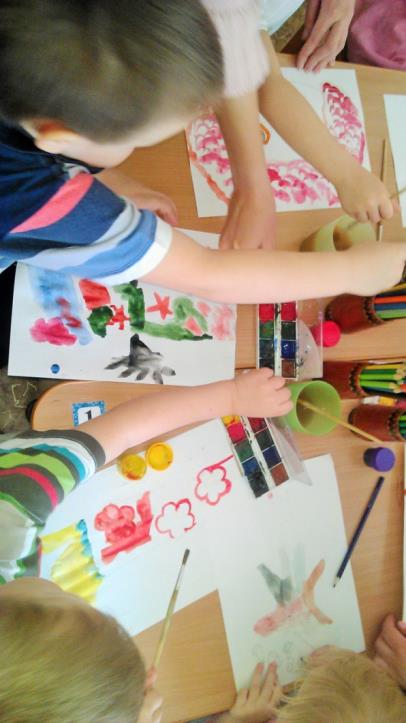 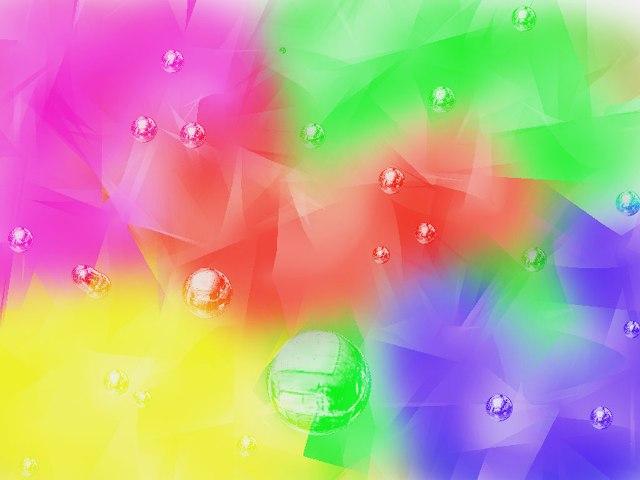 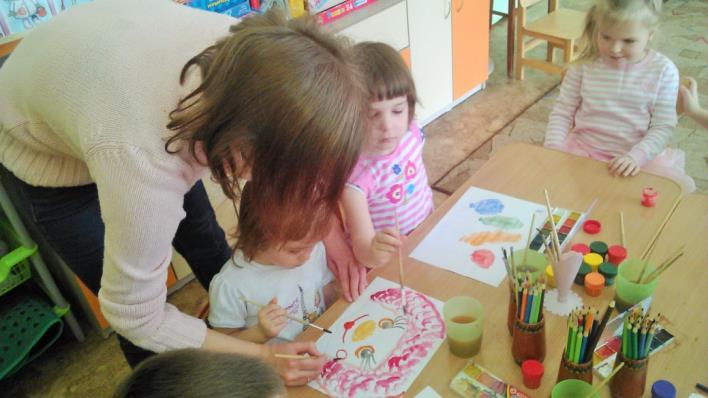 В гости мамочки пришли,Нам листочки принесли.
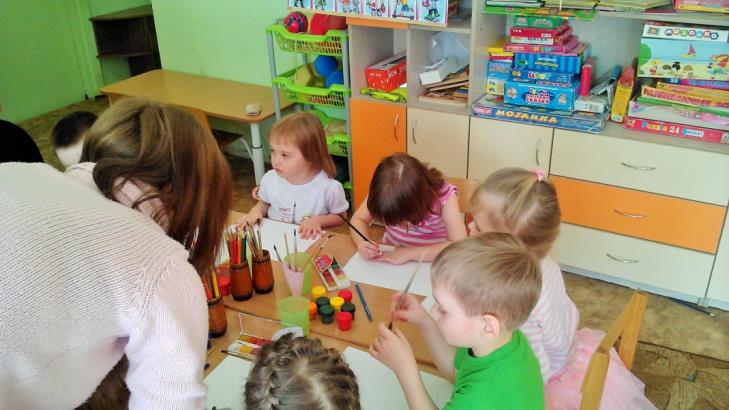 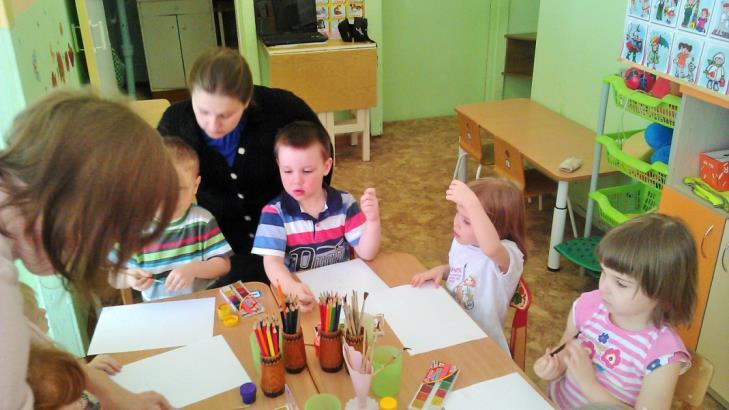 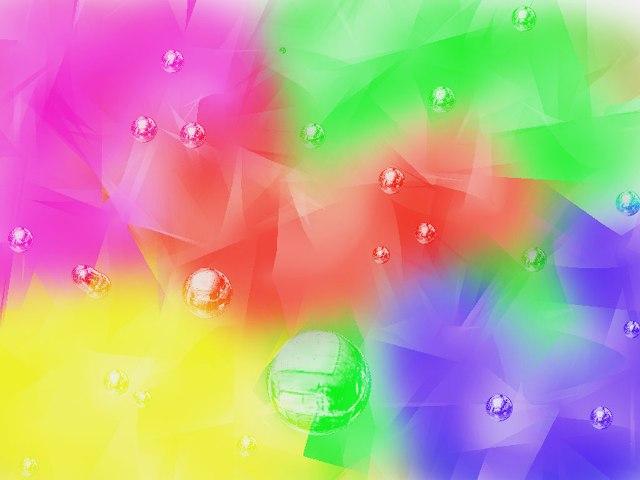 Клоунов мы рисовалиИ нисколько не устали.
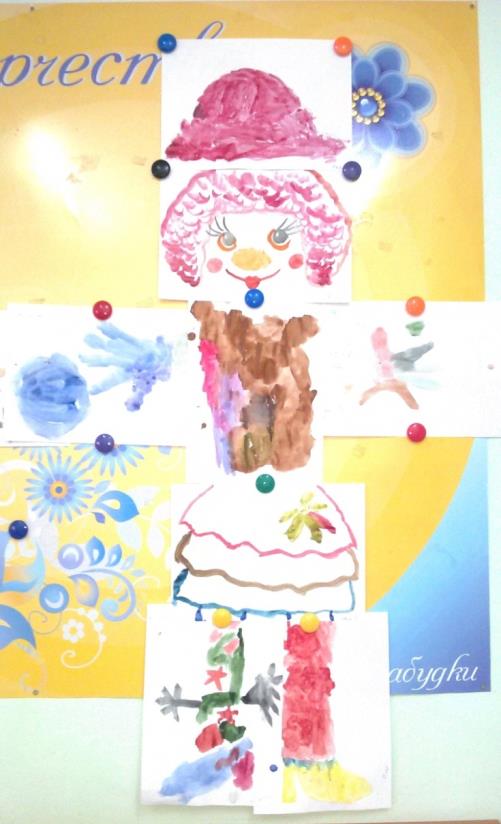 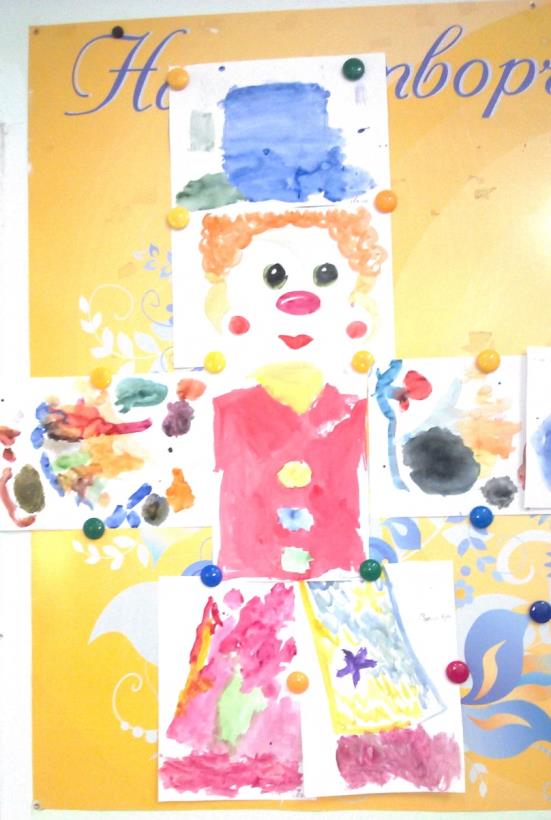 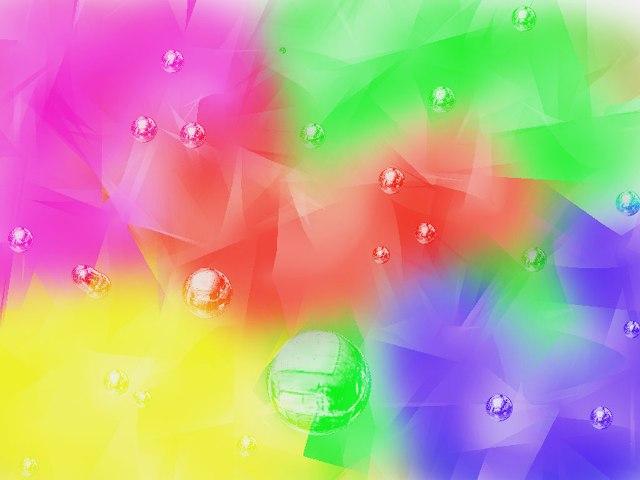 Посмотрите клоун КлёпаСмотрит ласково на нас.А его подружка ТатаВеселит немножко нас!!!
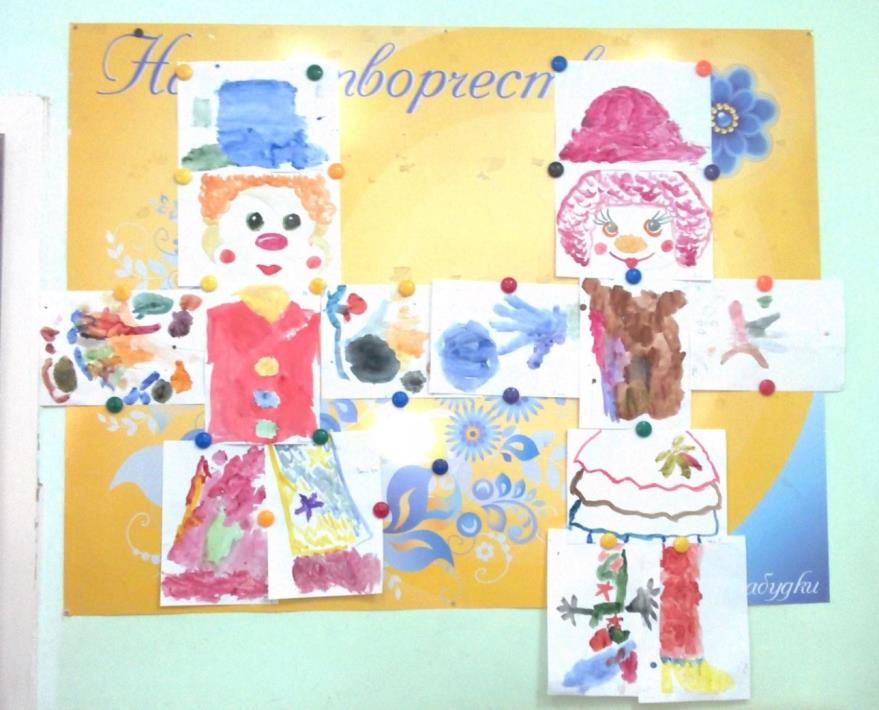 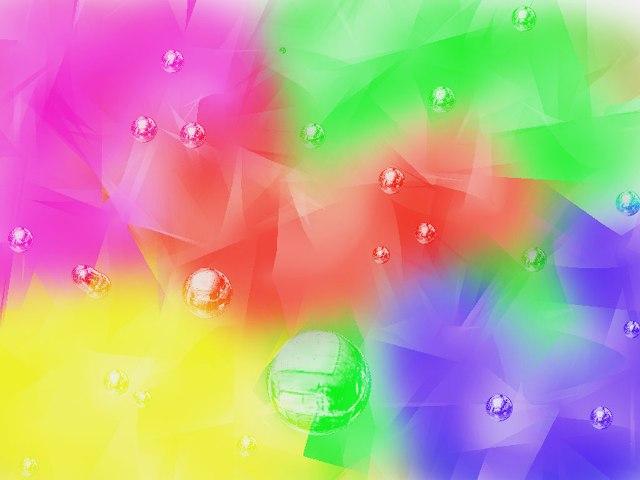 Собираемся гулять,Нужно всё нам одевать.
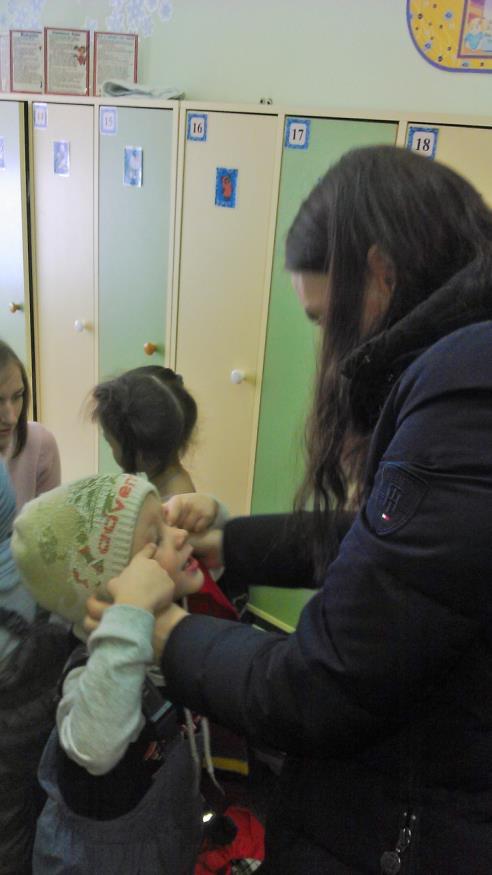 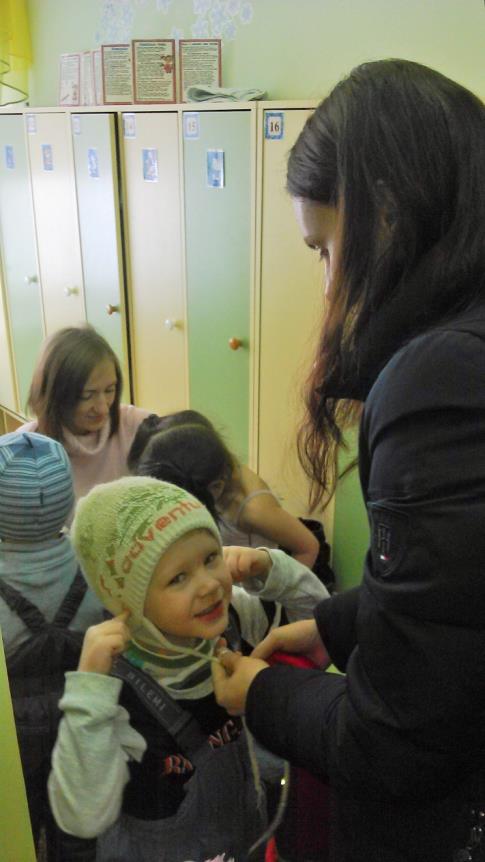 В подготовке к прогулке принимали участие:
мама Папченко Максима, мама Данилова Андрея, мама Афанасьевой Василисы.
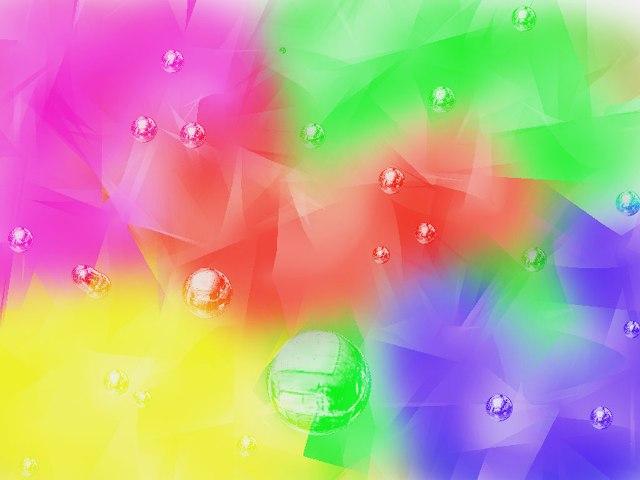 Мы стараемся, собираемся, обуваемся, не стесняемся.
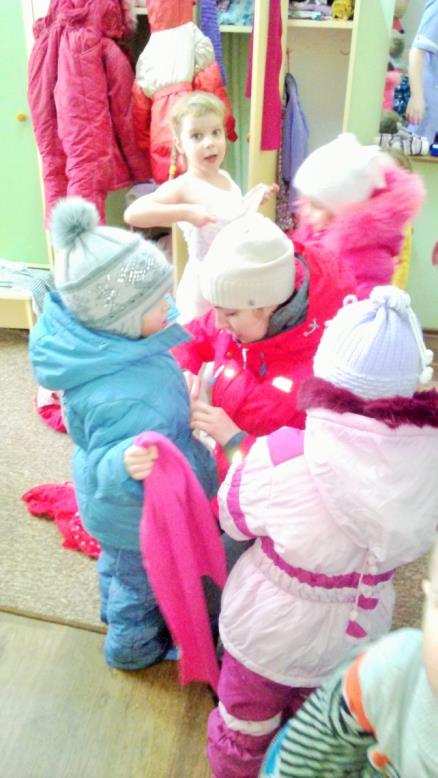 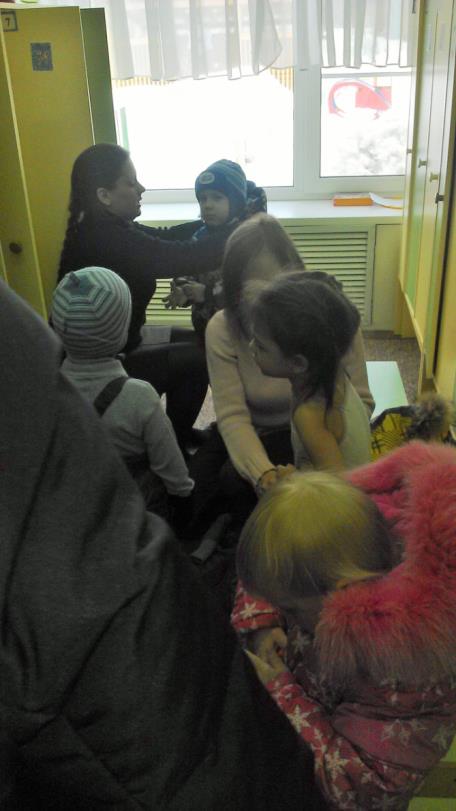 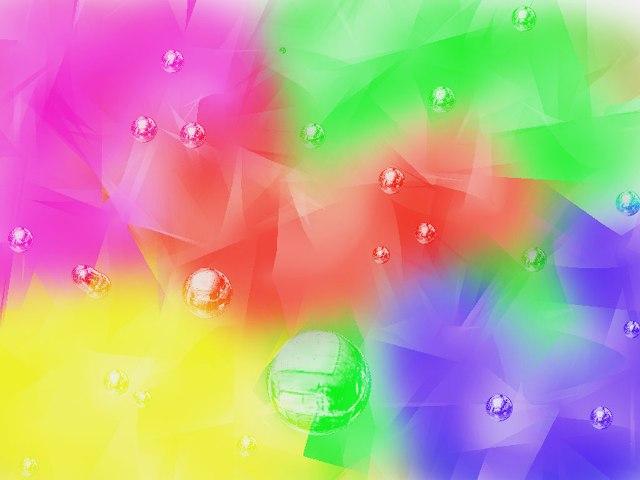 На прогулке мы резвилисьИ на турнике крутились.
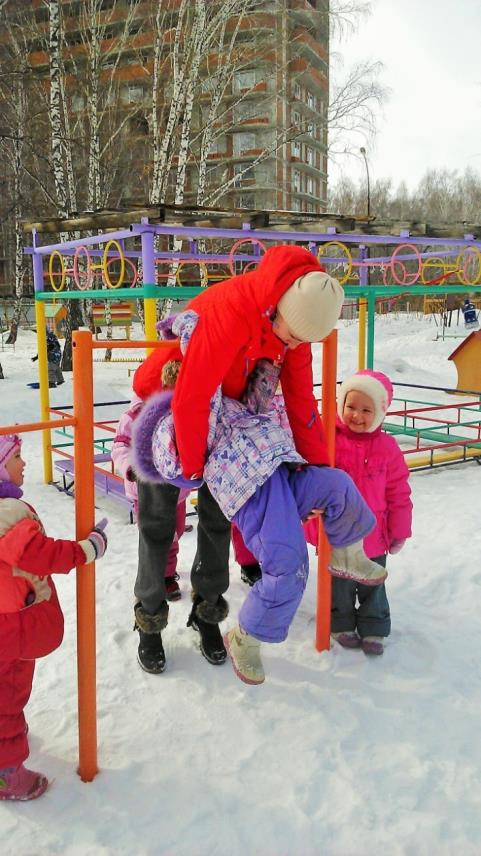 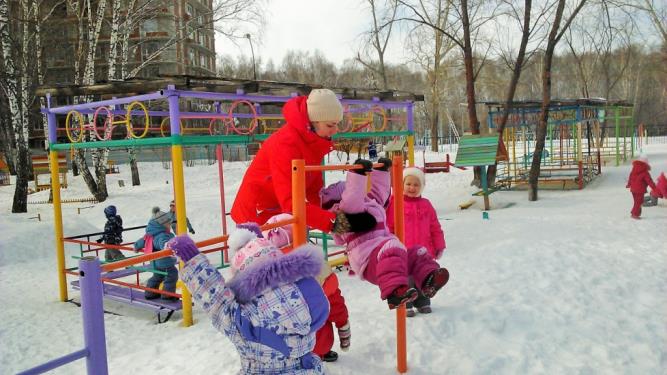 А прогулку у нас провела мама Акбаровой Дианы.
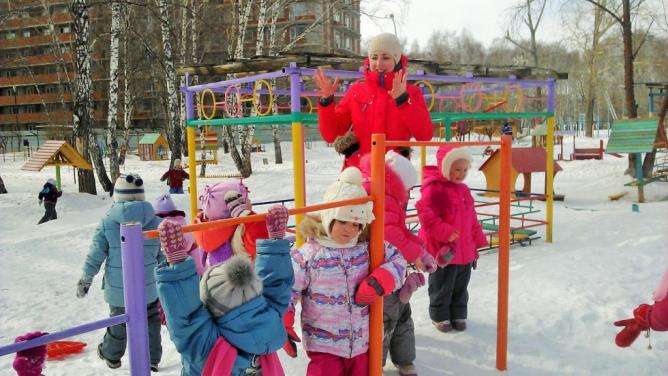 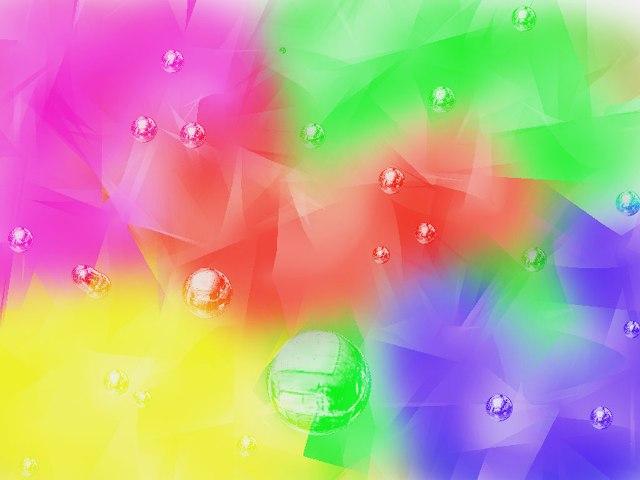 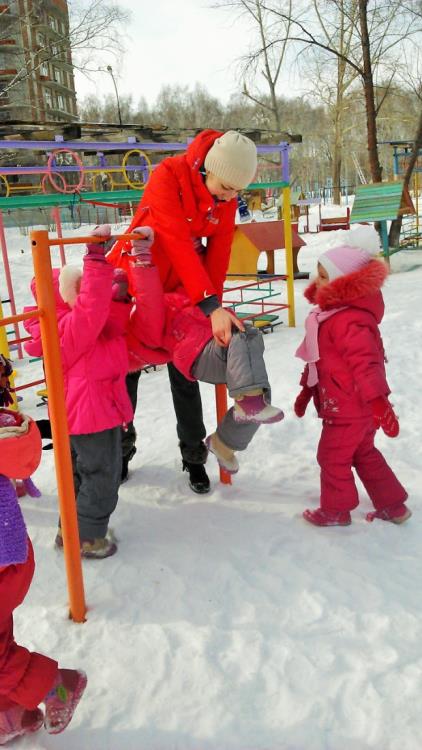 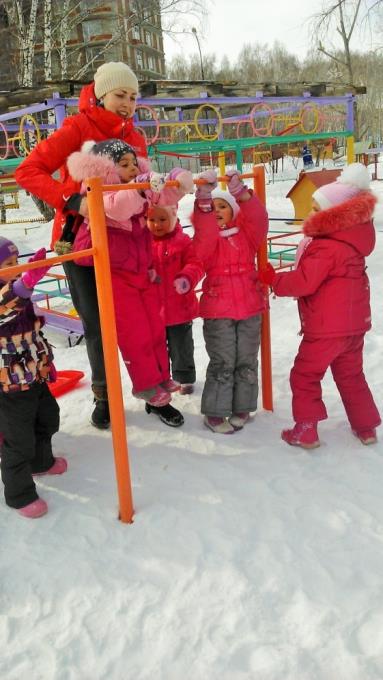 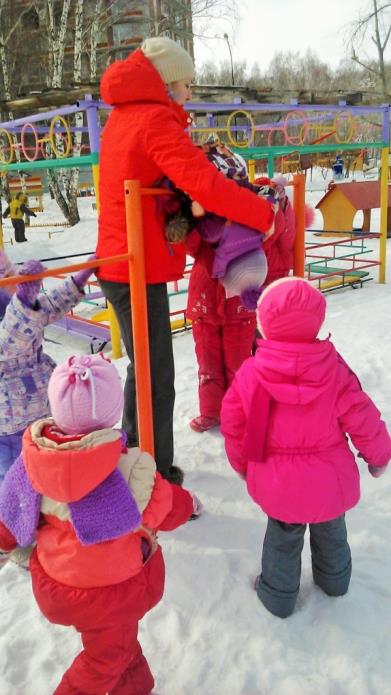 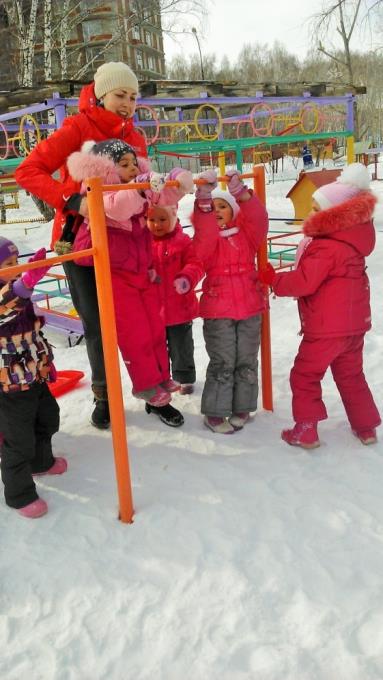 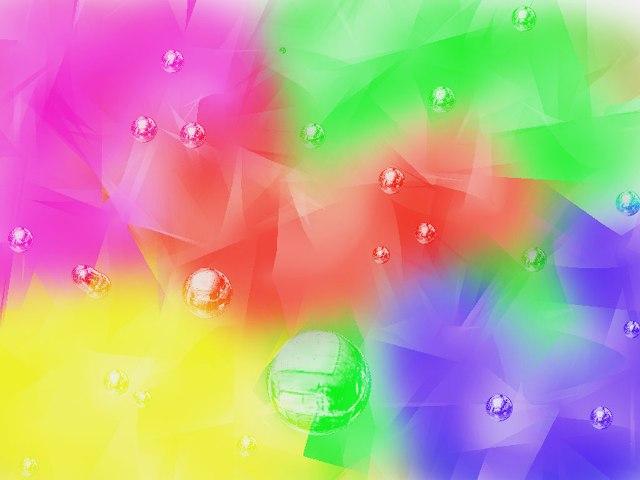 На машине прокатились.
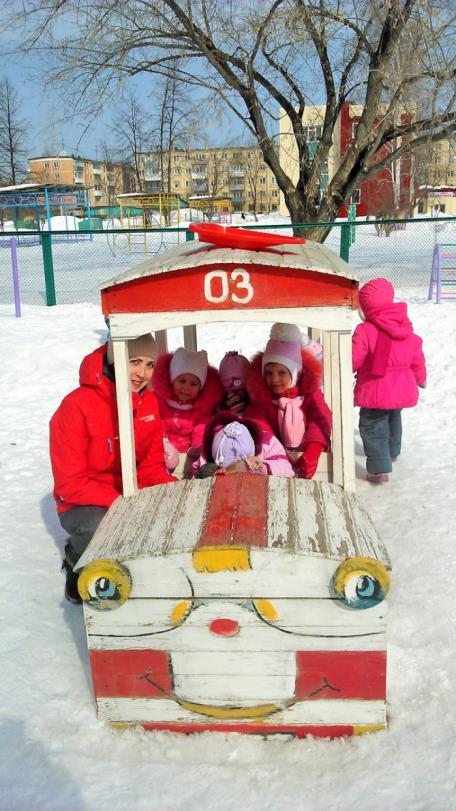 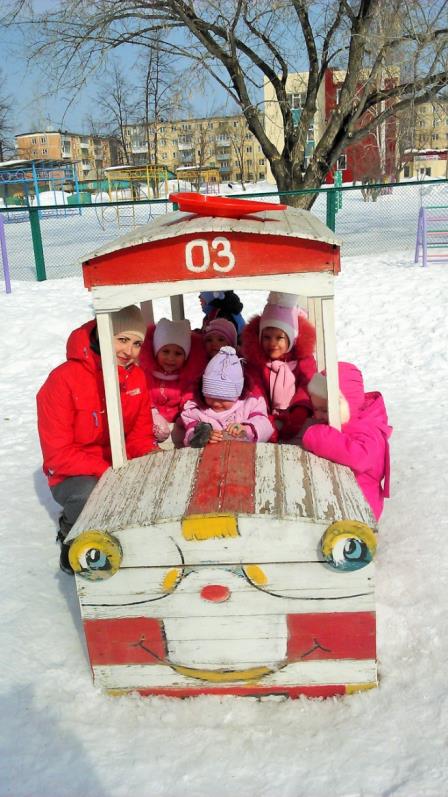 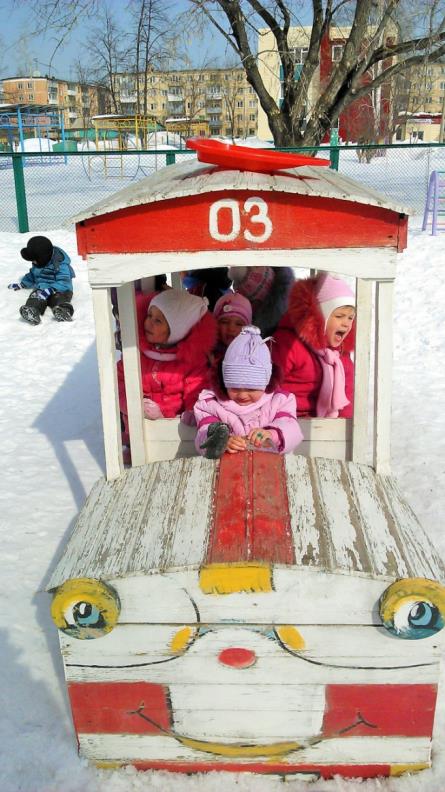 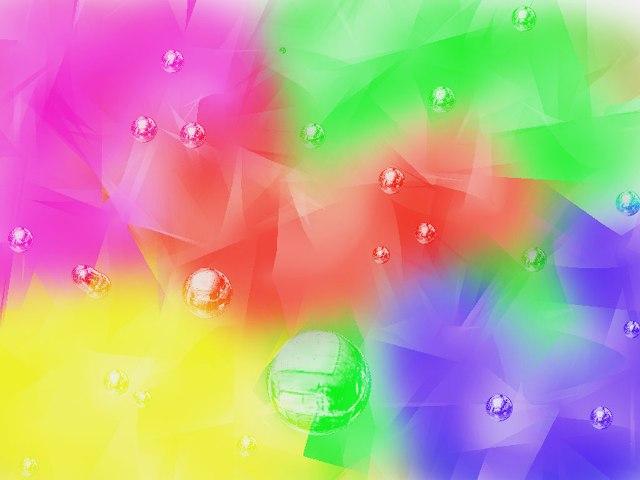 Хорошо мы погулялиИ ни капли не устали.
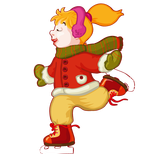 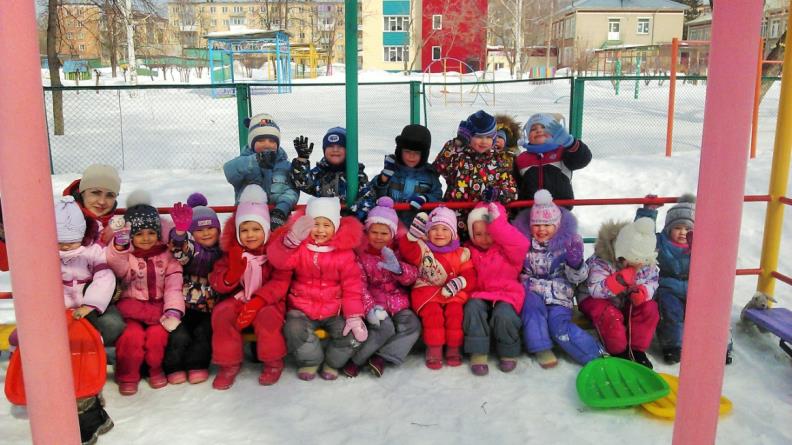 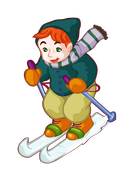 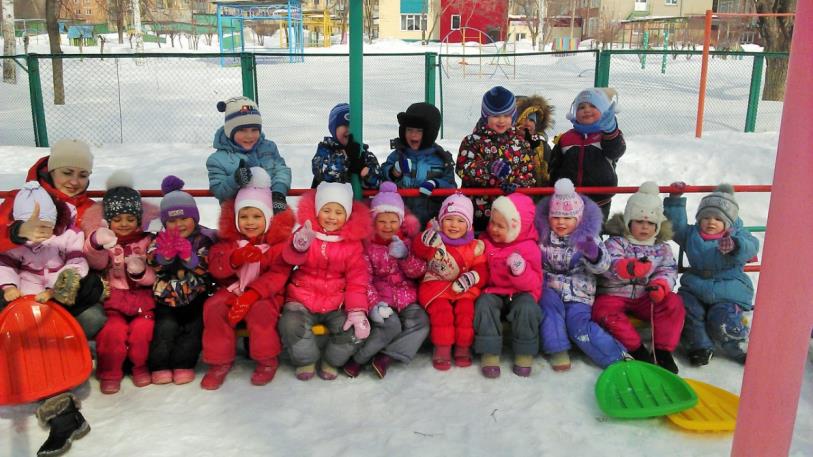 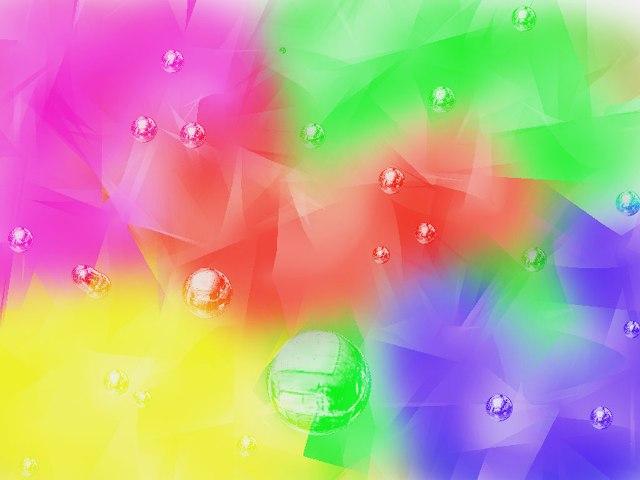 Отмечаем праздник смеха,Вот потеха так потеха!Словно целый белый светСъел смешинку на обед!
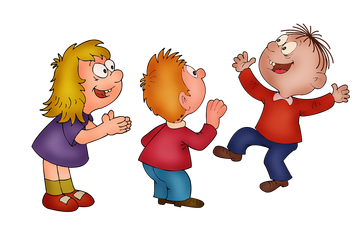 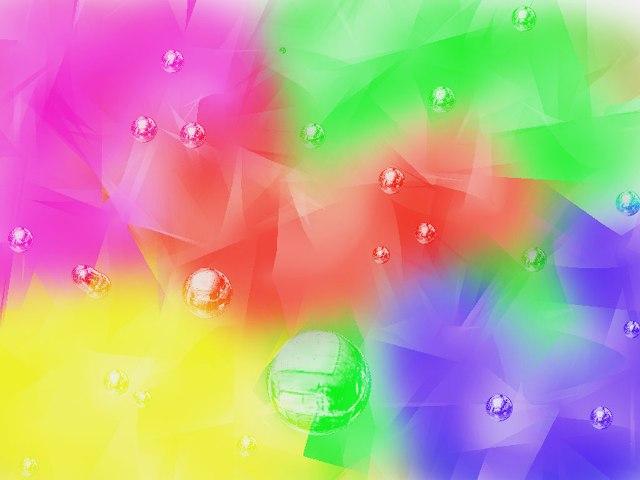 Мы немножко все поспалиА потом все дружно всталиНарядились как моглиИ на праздник все пришли.
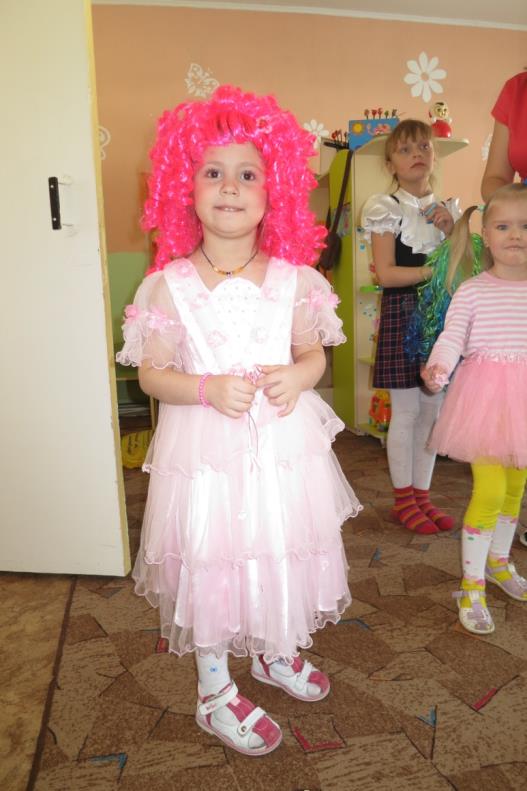 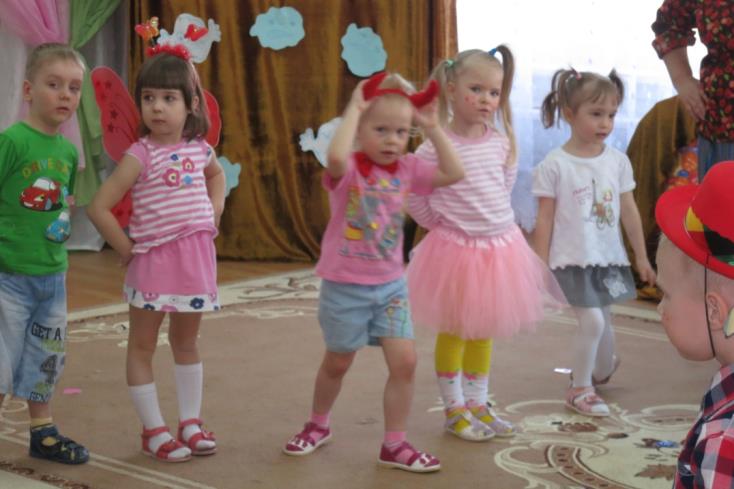 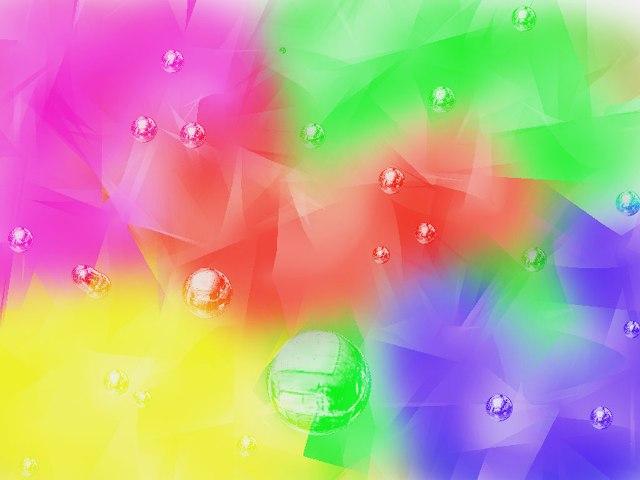 А на празднике на нашемМы плясали от душиПосмотрите, посмотритеНаши гости хороши.
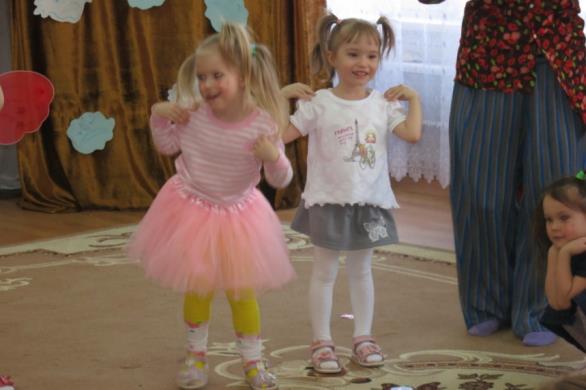 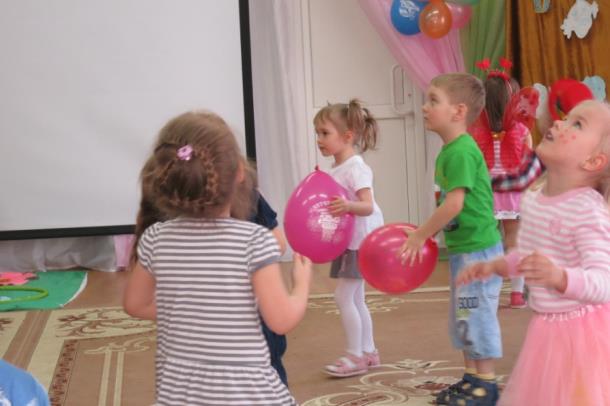 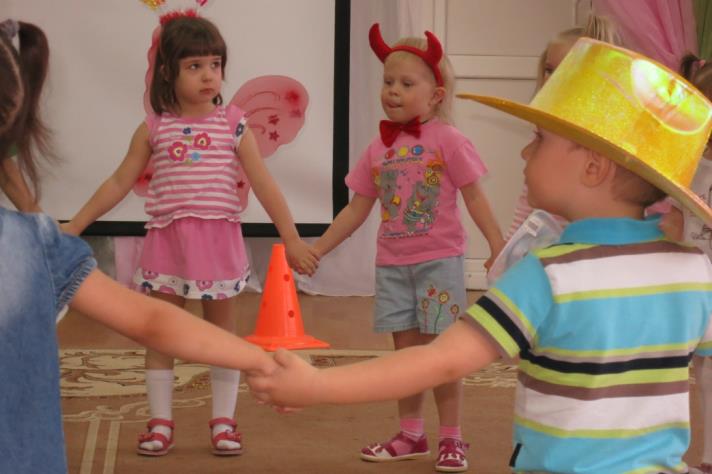 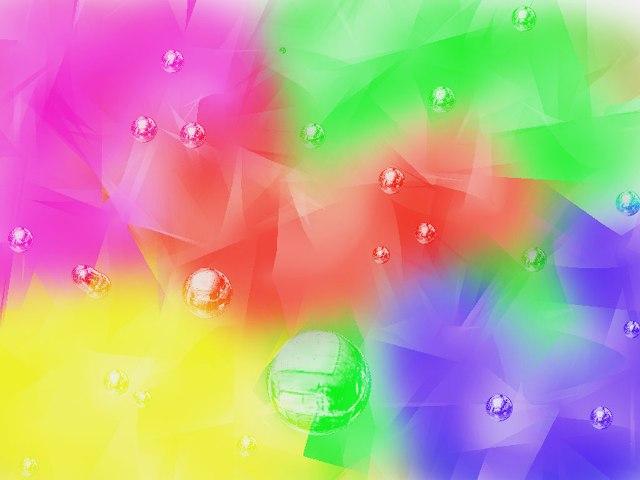 Карлсон и РассеянныйС улицы БассейнойС нами вместе веселилисьНас смешили и резвились!!!
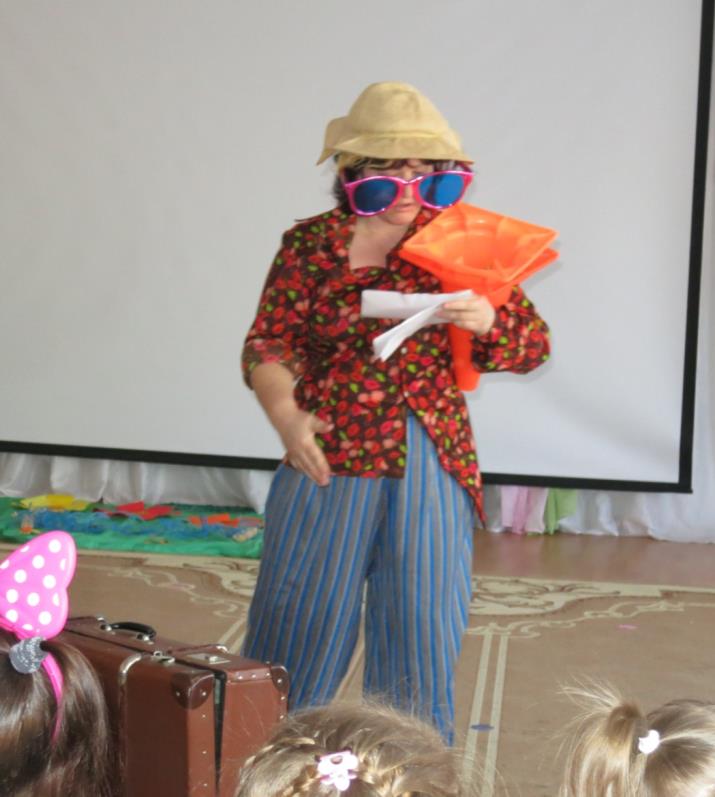 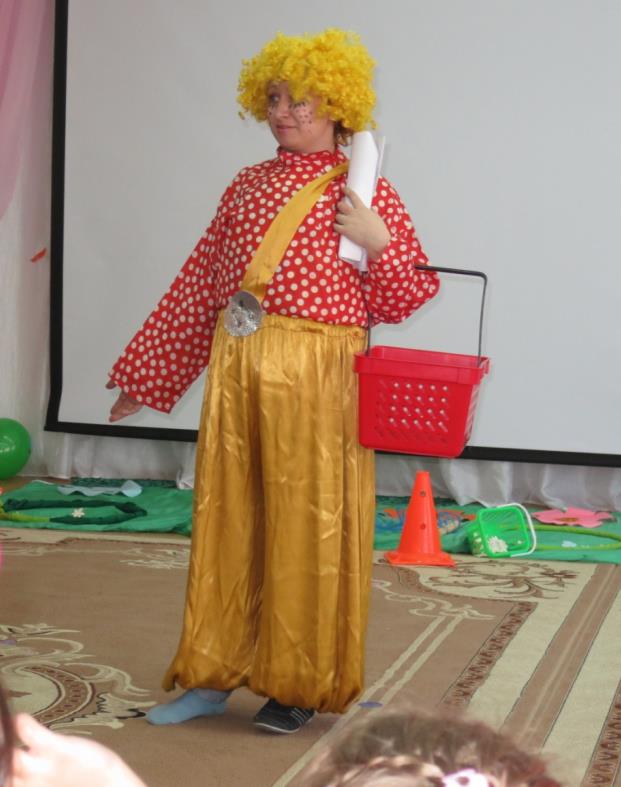 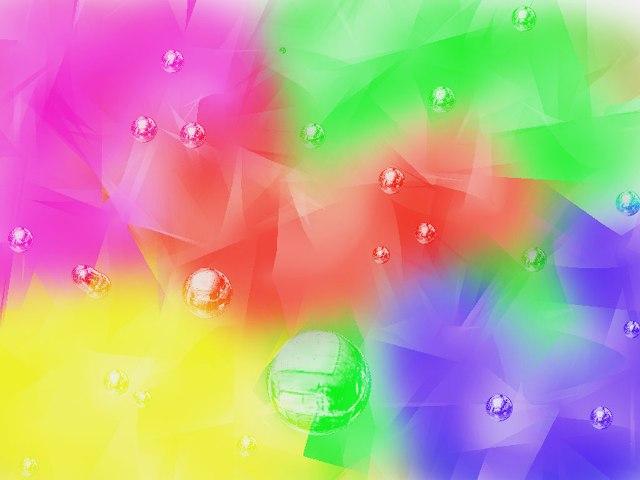 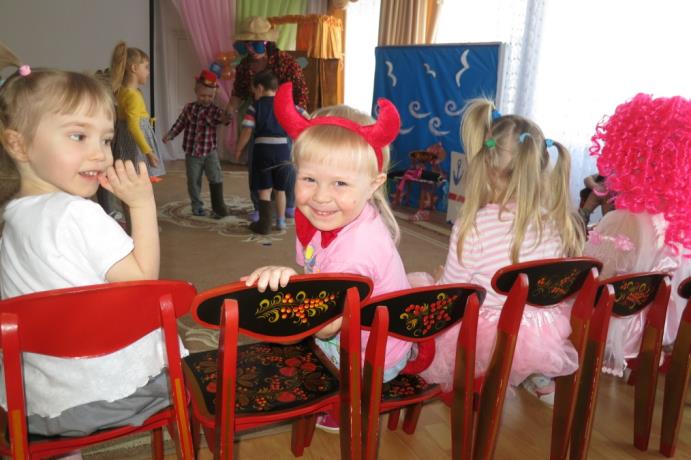 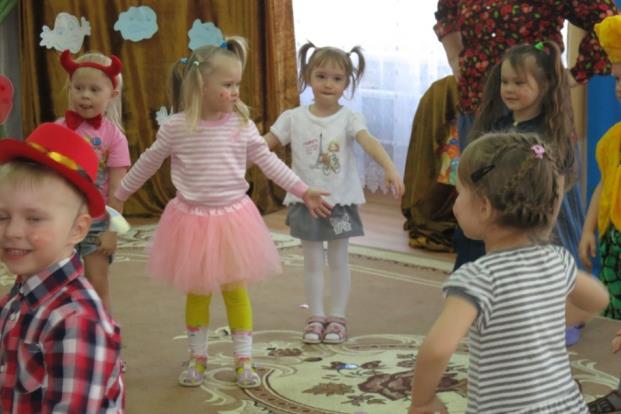 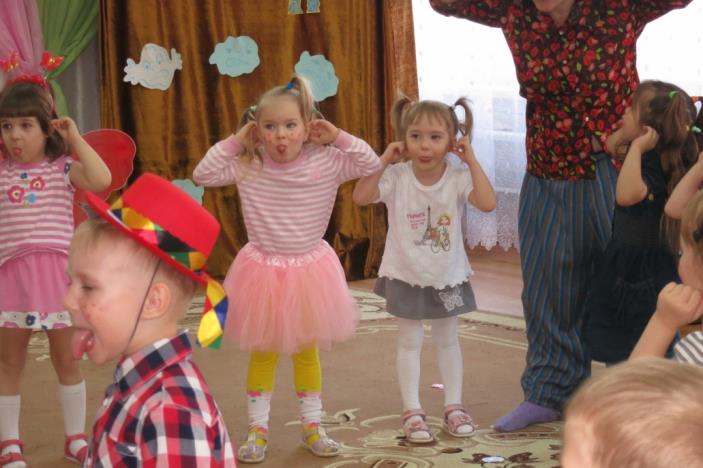 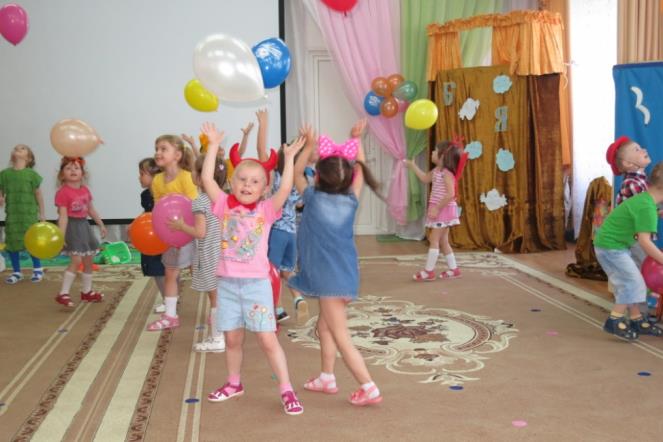 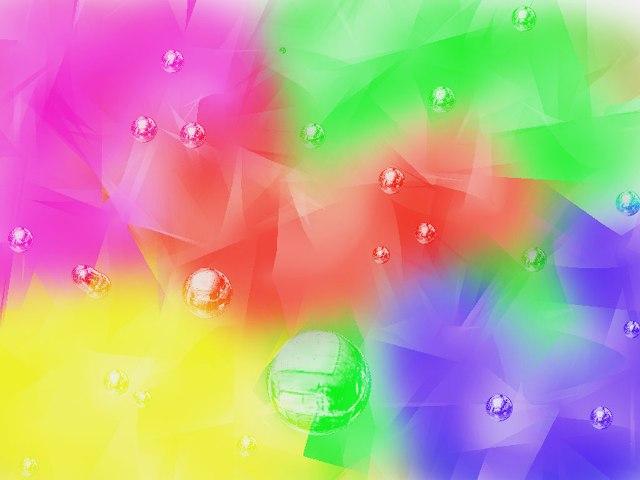 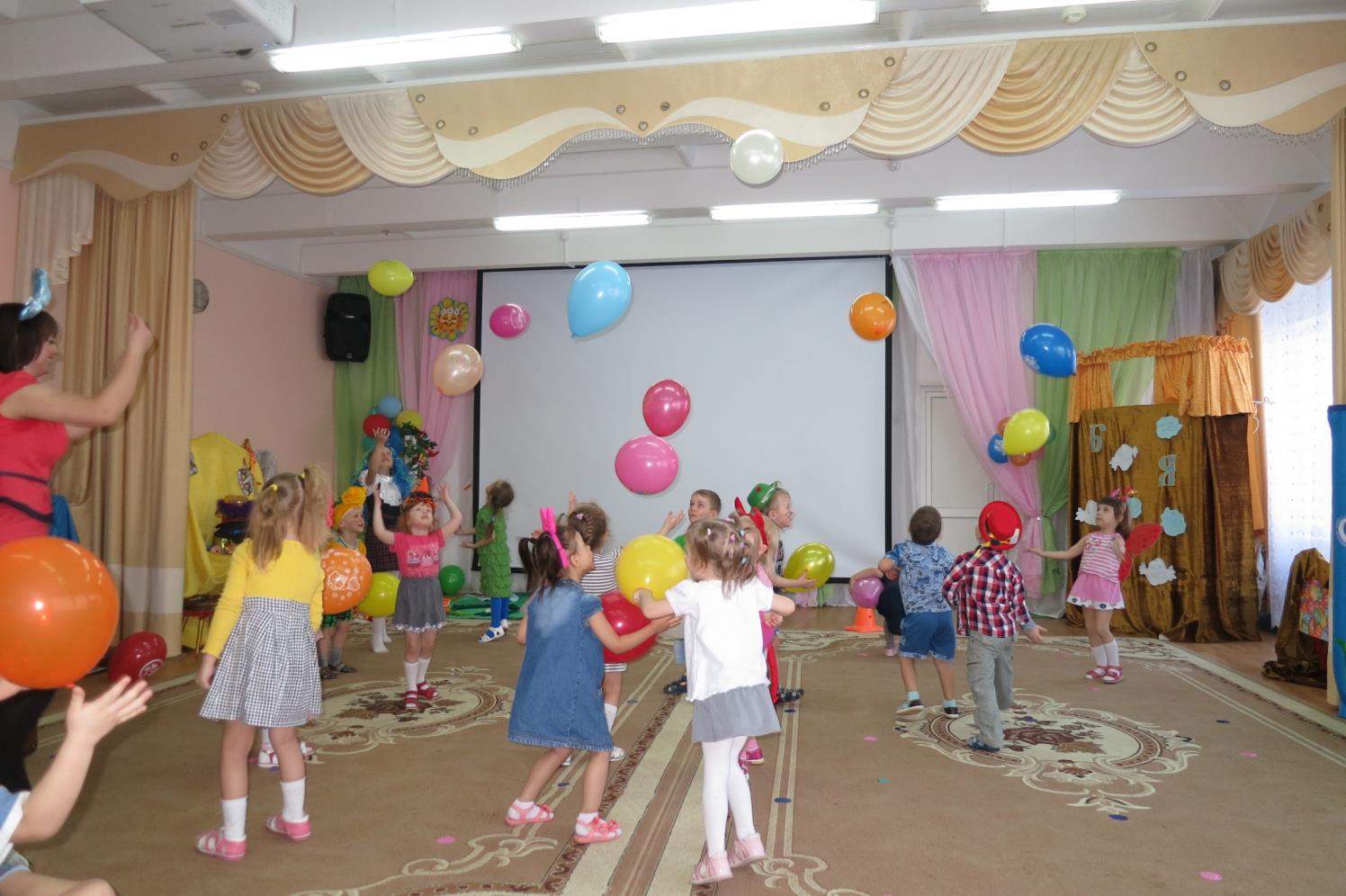 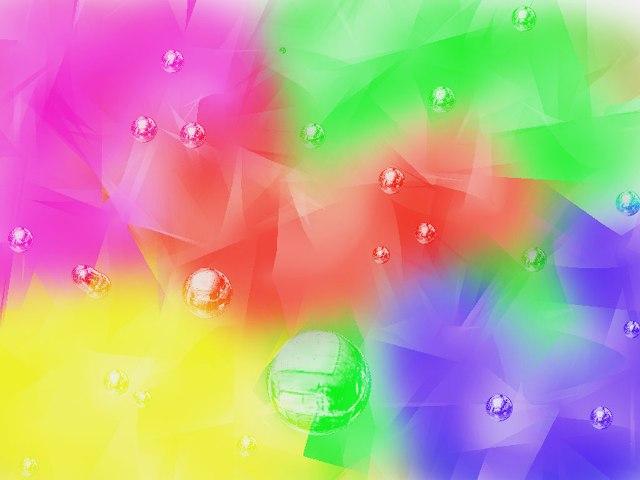 Если стало почему – тоОчень грустно вдруг кому – то.И не знаешь, как же быть.Чтоб его развеселить.Ты возьми стакан смешинок.Громкий хохот из корзинок.Рассыпного смеха ложкуИ хихиканья немножко.Их веселкой размешай.В тонкий юмор раскатай.Обваляй все в прибаутках.Запекай в горячих шутках.Кто попробует кусочек.Непременно захохочет!
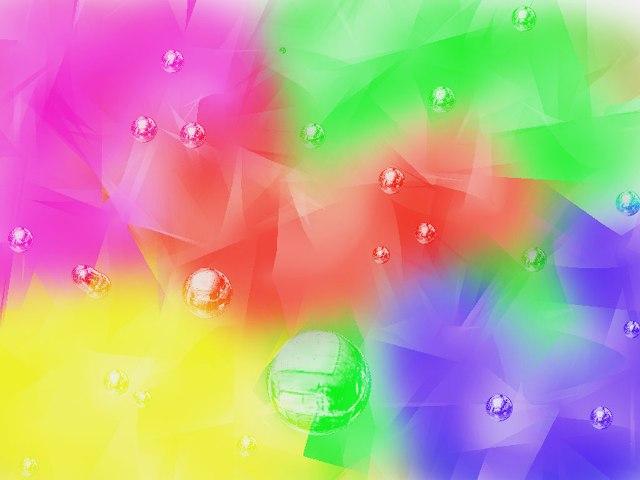 Спасибо за внимание!!!